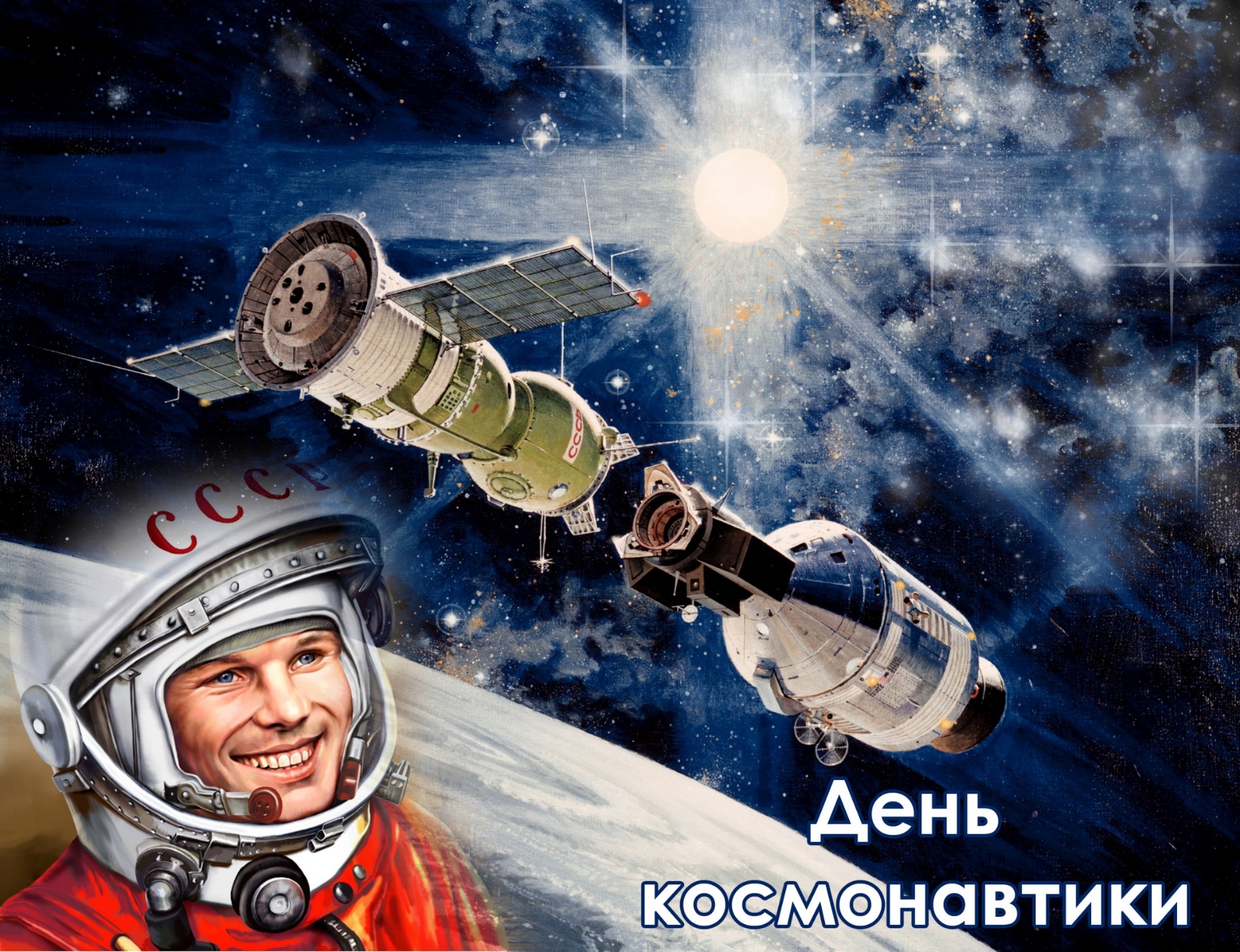 Космос немало секретов хранит,Тянет к себе как огромный магнит.Так пусть же все те, кто его покоряют,Усталости и сомнений не знают!
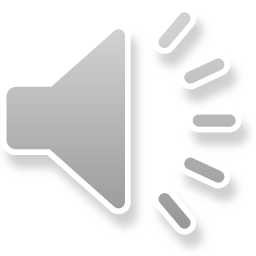 Начало космической эры
4 октября 1957 года в СССР был запущен первый в мире простейший спутник "ПС-1". Представлял собой шар диаметром 58 сантиметров, весил 83,6 килограмм.
Спутник ПС-1 летал 92 дня, до 4 января 1958 года, совершив 1440 оборотов вокруг Земли (около 60 миллионов километров).
«Космические» Собаки
3 ноября 1957 года, на орбиту Земли впервые вывели космический аппарат с живым существом на борту — советский "Спутник-2" с собакой Лайкой.
Всем известные Белка и Стрелка с их триумфальным полетом вернулись на Землю 19 августа 1960 года.
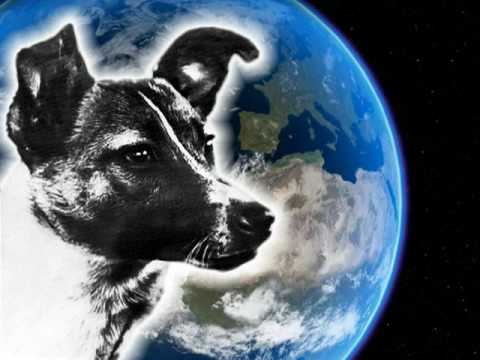 первый космонавт земли -  юрий алексеевич гагарин
Родился 9 марта 1934 года в деревне Клушино Гжатского района Западной (ныне Смоленской) области РСФСР. Русский. Его отец, Алексей Иванович Гагарин, — плотник, мать, Анна Тимофеевна Матвеева, — рабочая молочнотоварной фермы.
27 марта 1968 года Юрий Гагарин погиб в авиационной катастрофе вблизи деревни Новосёлово Киржачского района Владимирской области, выполняя учебный полёт на самолёте МиГ-15УТИ.
12 апреля 1961 года. Легендарное: «поехали!»
12 апреля 1961 года в 9 часов 07 минут по московскому времени старший лейтенант Юрий Гагарин на космическом корабле «Восток-1» стартовал с космодрома «Байконур» и впервые в мире совершил орбитальный облёт планеты Земля. 
Всем известно знаменитое гагаринское слово «Поехали!», которое он воскликнул во время старта. И мало кому известен возглас Главного конструктора Сергея Королева. Провожая взглядом уходящую ввысь ракету-носитель Королев произнес: «Только бы слетал и вернулся живым!». 
Все участники этого подвига прилагали неимоверные усилия для того, чтобы так и было, однако никакой абсолютной уверенности в благополучном исходе — не было. Поэтому невероятное напряжение, царившее в центре управления, длилось все 108 минут этого эпохального полета. (один виток вокруг Земли).
Целые сутки в космосе
6-7 августа 1961 года советский космонавт Герман Степанович Титов совершил первый в мире суточный космический полёт на космическом корабле «Восток-2», став вторым космонавтом в истории космонавтики.
 Космическая экспедиция Германа Титова, как и полет Юрия Гагарина, стала частью славной истории отечественной космонавтики. Продолжительность полета составила 25 часов 18 минут. Космический корабль совершил 17 оборотов вокруг Земли, пролетев более 700 тысяч километров.
Первый групповой космический полет
Первый групповой космический полет осуществили космонавты Андриян Григорьевич Николаев на корабле «Восток-3» и Павел Романович Попович на корабле «Восток-4».
«Восток-3» был запущен 11 августа 1962 г. в 11 часов 30 минут, а «Восток-4» - 12 августа 1962 г. в 11 часов 02 минуты.
В полёте поддерживалась радиосвязь между кораблями и Землёй. На Землю впервые передавались ТВ-изображения космонавтов, транслировавшиеся по телевизионной сети СССР и Интервидения. В полёте космонавты освобождались от катапультируемых кресел и свободно плавали в кабине в условиях невесомости; проводились медико-биологические эксперименты. Одной из задач совместного полёта двух кораблей был военный эксперимент по программе создания перехватчика спутников, при этом «Восток-3» играл роль цели, а запущенный вслед ему «Восток-4» — перехватчика.Во время этого полета был установлен новый рекорд продолжительности полёта  (для того времени) — 94 часа 22 минуты.
первая женщина-космонавт
"Эй! Небо, сними шляпу", - произнесла Валентина Терешкова перед тем как стать легендой. 
Запуск корабля Терешковой произошел 16 июня 1963 года. Она совершила полет на корабле «Восток-6». Валентину Терешкову можно по праву назвать героиней, так как во время полета она столкнулась с огромным количеством трудностей, но достойно пережила все испытания. 
Полёт продолжался трое суток, корабль совершил 48 витков вокруг земли, пройдя почти 2 млн. км..
первый в мире трёхместный космический корабль
12 октября 1964 года стартовал первый в мире трёхместный космический корабль «Восход-1»
Седьмой пилотируемый полёт советских космических кораблей привлёк внимание всего мира.
Во-первых, это было испытание новой модели корабля. Во-вторых, впервые в истории в полёт отправились сразу три космонавта. В-третьих – впервые в космос отправился учёный, проектант космических кораблей – Константин Феоктистов. Командиром экипажа назначили лётчика Владимира Комарова. Третьим был врач Борис Егоров.
Человек в открытом космосе
Корабль "Восход-2" с Алексеем Леоновым (второй пилот) и Павлом Беляевым (командир) стартовал с космодрома Байконур 18 марта 1965 года (10:00 мск). Когда корабль совершал первый виток вокруг Земли, была надута шлюзовая камера, на втором витке начался выход Алексея Леонова в космос. Космонавт пять раз удалялся от корабля на расстояние до 5,35 м. Для подачи кислорода и связи с бортом "Восхода-2" (параметры орбиты - от 167 км до 475 км) использовался страховочный трос. 
Общее время, проведенное Алексеем Леоновым в безвоздушном пространстве, составило 23 мин. 41 сек., из них 12 мин. 9 сек. - за пределами корабля (в свободном полете). На внешней поверхности корабля были установлены две телевизионные камеры, которые передавали изображение на Землю. Кроме того, сам космонавт вел съемку специальной кинокамерой С-97.
Общая продолжительность полета "Восхода-2" составила 1 сутки 2 часа 2 минуты.
Алексеем Леоновым подтвердил, что человек может находиться и работать в космическом пространстве.
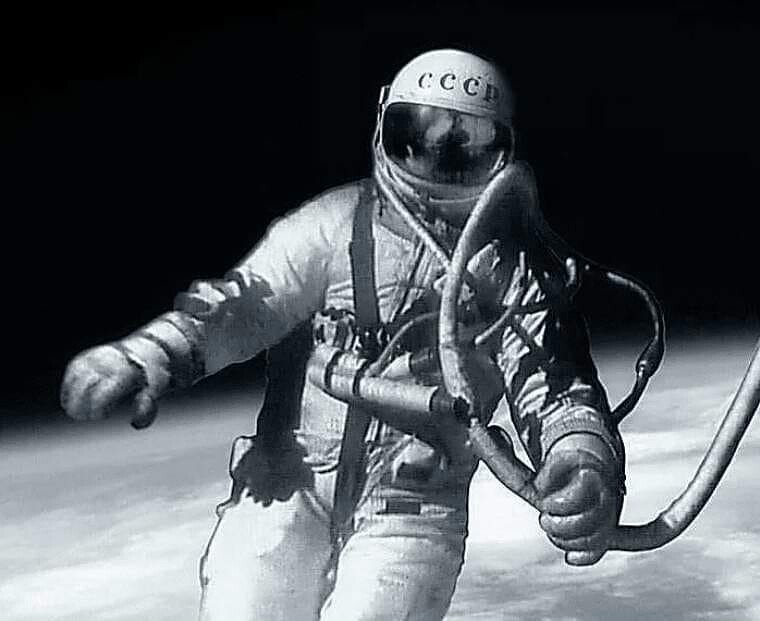 03.02.1966 – первая «мягкая посадка» на Луну (АМС Луна-9)
01.03.1966 – перелёт космического аппарата с Земли на другую планету (посадка АМС «Венера-2» на поверхность Венеры)
03.04.1966 – станция «Луна-10» стала первым искусственным спутником Луны
30.10.1967 – первая автоматическая стыковка двух космических аппаратов
16.01.1969 – первая стыковка двух пилотируемых космических кораблей (корабли «Союз-4» и «Союз-5»)
11.10.1969 – первый совместный полёт трех кораблей (КК «Союз-6», «Союз-7», «Союз-8»), первая сварка в космосе
01.06.1970 – первые две недели (а точнее 17,8 суток) в космосе (КК «Союз-9»).Рекорд продолжительности автономного полёта без стыковки с орбитальной станцией (не побит и по сей день)
24.09.1970 – впервые доставлен Лунный грунт на Землю автоматической станцией
17.11.1970 – первый планетоход «Луноход-1»
19.04.1971 – первая орбитальная обитаемая космическая станция «Салют-1»
27.11.1971 – станция «Марс-2» впервые достигла поверхности Марса
22.10.1975 – первое фото твердой поверхности Венеры
23.03.1983 – первый космический ультрафиолетовый телескоп «Астрон».
09.04.1980 – 11.10.1980 – первые полгода (185 суток) в космосе (ПОПОВ Леонид Иванович, РЮМИН Валерий Викторович)
21.12.1987-21.12.1988 – первый год в космосе (Владимир Георгиевич ТИТОВ, Муса Хираманович МАНАРОВ)
15.11.1988 – первый полностью автоматический полет возвращаемого космического корабля под управлением компьютера, без участия человека (МКК «Буран»)
08.01.1994 – 22.03.1995 - самый длительный (437 суток) полёт в космос (Валерий Владимирович Поляков). Рекорд по продолжительности одного полёта держится уже более 20 лет.
Максимальное число выходов в открытый космос - 16 выходов общей продолжительностью 78 часов 46 минут за пределы станции  Анатолий Яковлевич Соловьев).
Рекорд по суммарной продолжительности нахождения в космосе (878 дней) - тоже наш (Геннадий Иванович ПАДАЛКА).
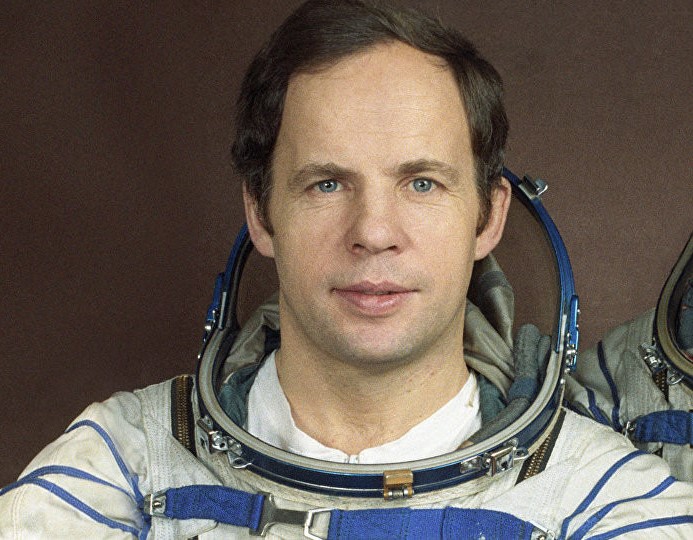 Рекомендуемая литература
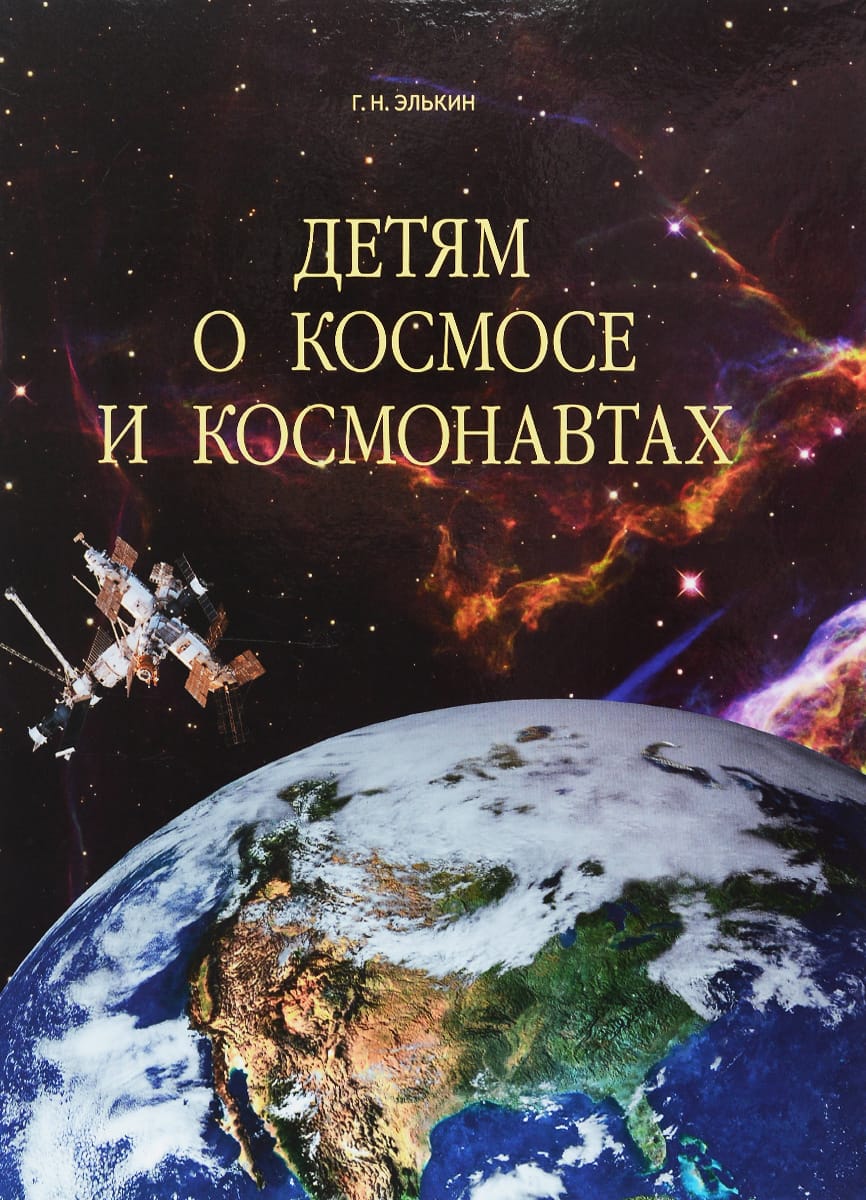 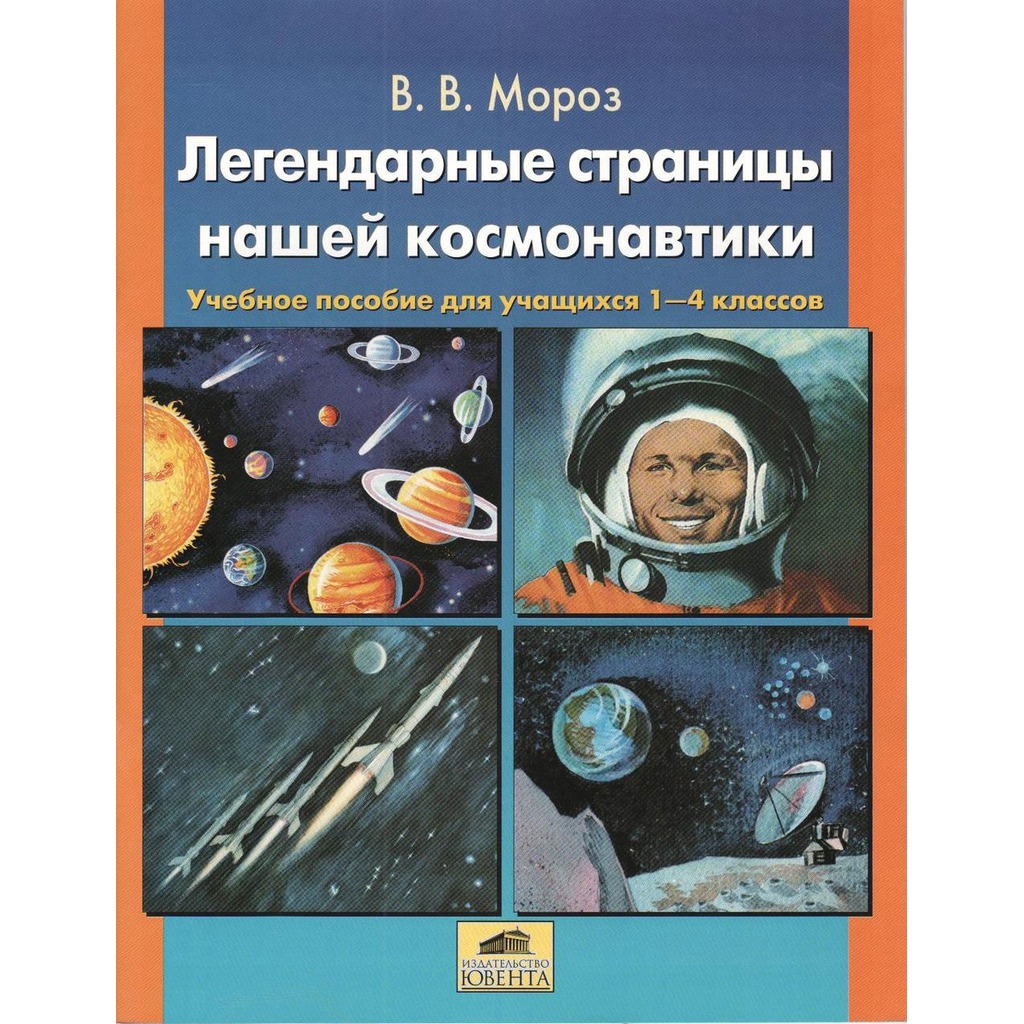 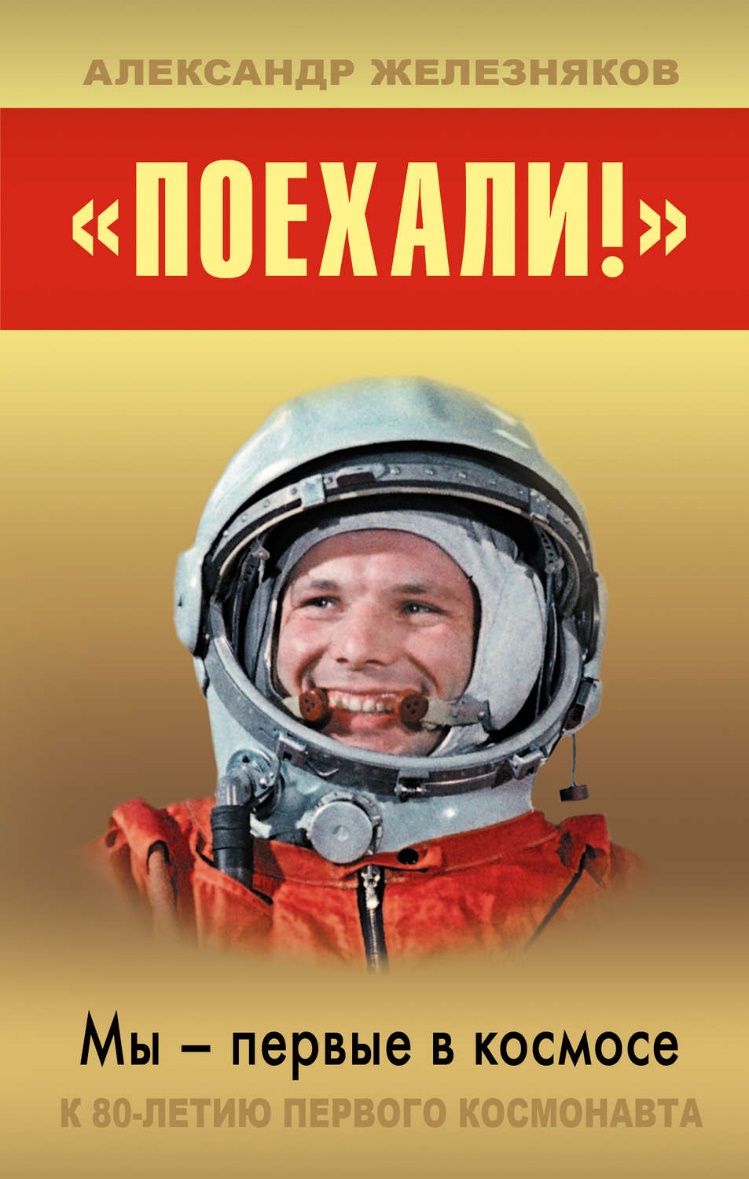 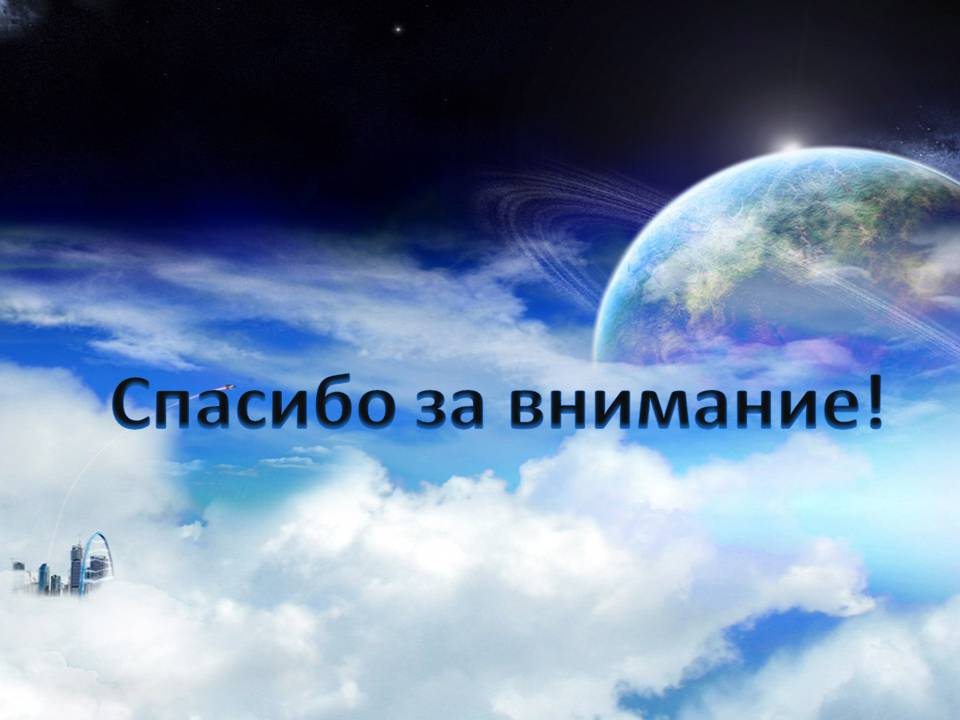